TÍTULO
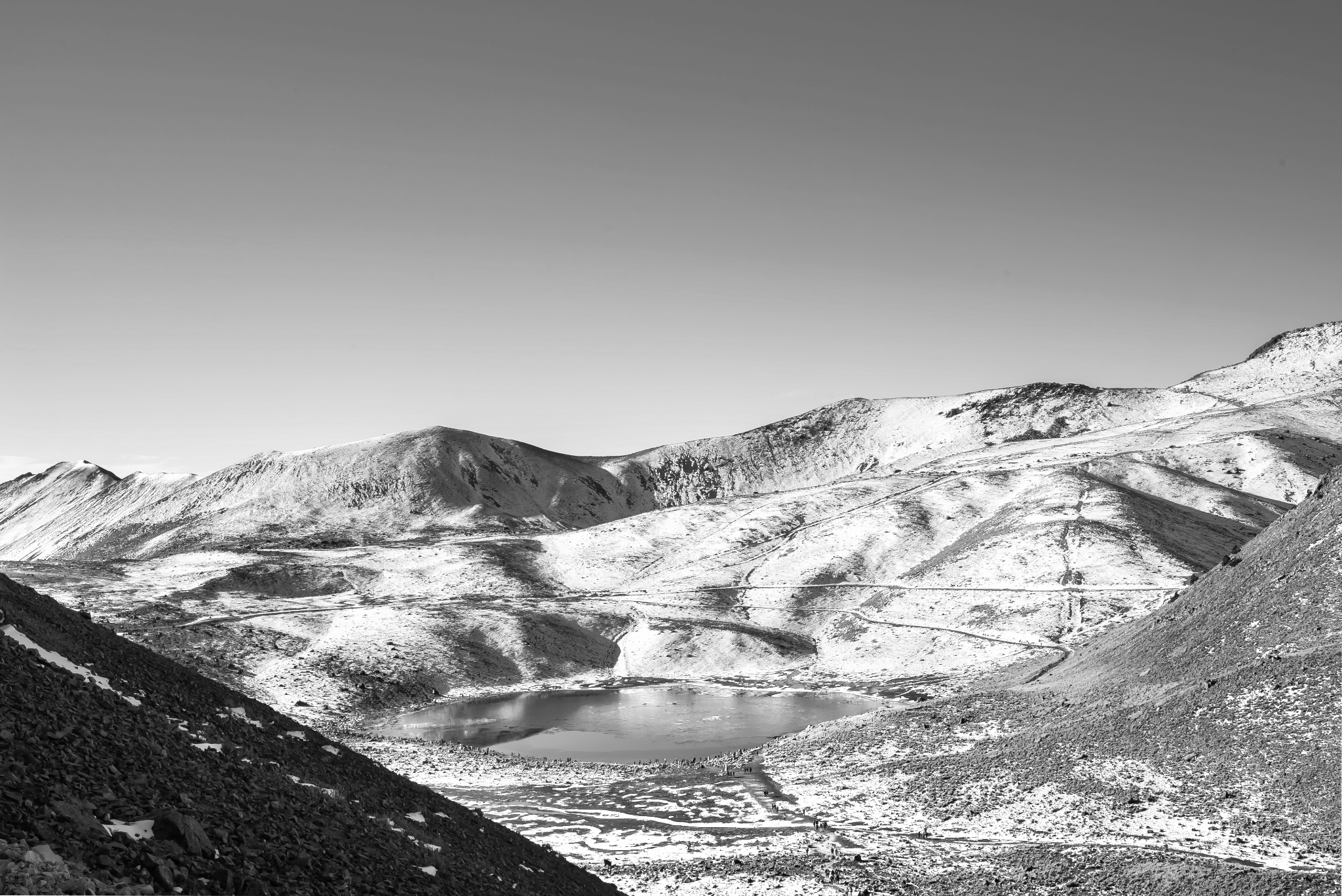 LOREM IPSUM
LOREM IPSUM
| SUBTÍTULO
Lorem ipsum dolor sit amet, consectetur adipiscing elit, sed do eiusmod tempor incididunt ut labore et dolore magna.
Lorem ipsum dolor sit amet, consectetur adipiscing elit. Nunc placerat sem ut sem gravida rutrum. Mauris molestie rhoncus mauris quis lacinia. In et magna pellentesque, placerat erat condimentum, cursus lorem.

Phasellus euismod enim sit amet mattis euismod. Suspendisse posuere hendrerit velit, vel cursus nunc lobortis nec. Donec facilisis sodales diam sed rhoncus. Cras hendrerit nunc et risus venenatis, quis cursus nunc porttitor. Cras vitae quam bibendum, pretium leo sed, bibendum est. Etiam egestas felis quis mauris posuere facilisis.
L
LOREM IPSUM
00 %
"Lorem ipsum dolor sit amet, consectetur adipiscing elit, sed do eiusmod tempor incididunt ut labore et dolore magna aliqua. Ut enim ad minim veniam, quis nostrud exercitation consequat.
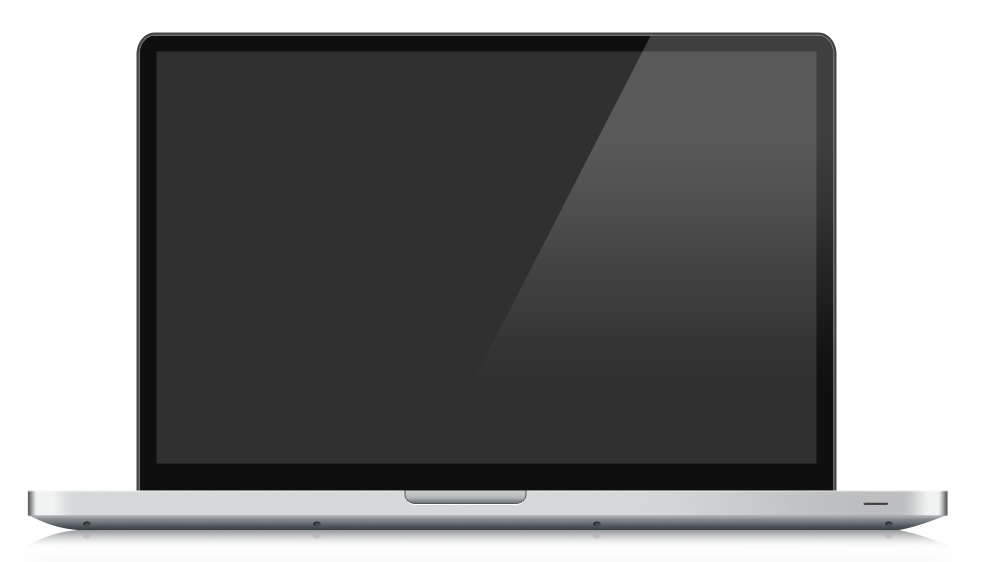 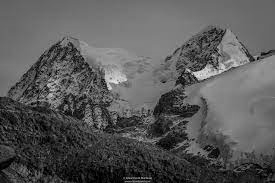 LOREM IPSUM
LOREM IPSUM
LOREM IPSUM
00 %
"Lorem ipsum dolor sit amet, consectetur adipiscing elit, sed do eiusmod tempor incididunt ut labore et dolore magna aliqua. Ut enim ad minim veniam, quis nostrud exercitation consequat.
Quisque laoreet nibh urna, id luctus ligula viverra in. Maecenas nulla elit, vehicula non bibendum et, scelerisque vitae libero. Nam malesuada neque diam, a pellentesque erat vehicula ut.
Donec dignissim vel lectus eget consectetur. Proin porttitor facilisis lorem. Nam nisl mauris, maximus eget urna id, rhoncus luctus est. Lorem ipsum dolor sit amet, cquis sapien. Cras fermentum consequat ornare. Praesent eu leo vel purus blandit laoreet. Duis congue lorem ut lorem bibendum, ac lobortis ex volu Donec dignissim vel lectus sit amet, cquis sapien. Cras fermentum consequat ornare. Praesent eu leo vel purus blandit laoreet. Duis congue lorem ut lorem bibendum, ac lobortis ex volu
LOREM IPSUM
LOREM IPSUM
Quisque laoreet nibh urna, id luctus ligula viverra in. Maecenas nulla elit, vehicula non bibendum et, scelerisque vitae libero. Nam malesuada neque diam, a pellentesque erat vehicula ut.
LOREM IPSUM
LOREM IPSUM
Quisque laoreet nibh urna, id luctus ligula viverra in. Maecenas nulla elit, vehicula non bibendum et, scelerisque vitae libero. Nam malesuada neque diam, a pellentesque erat vehicula ut.
‹#›
TÍTULO
| SUBTÍTULO
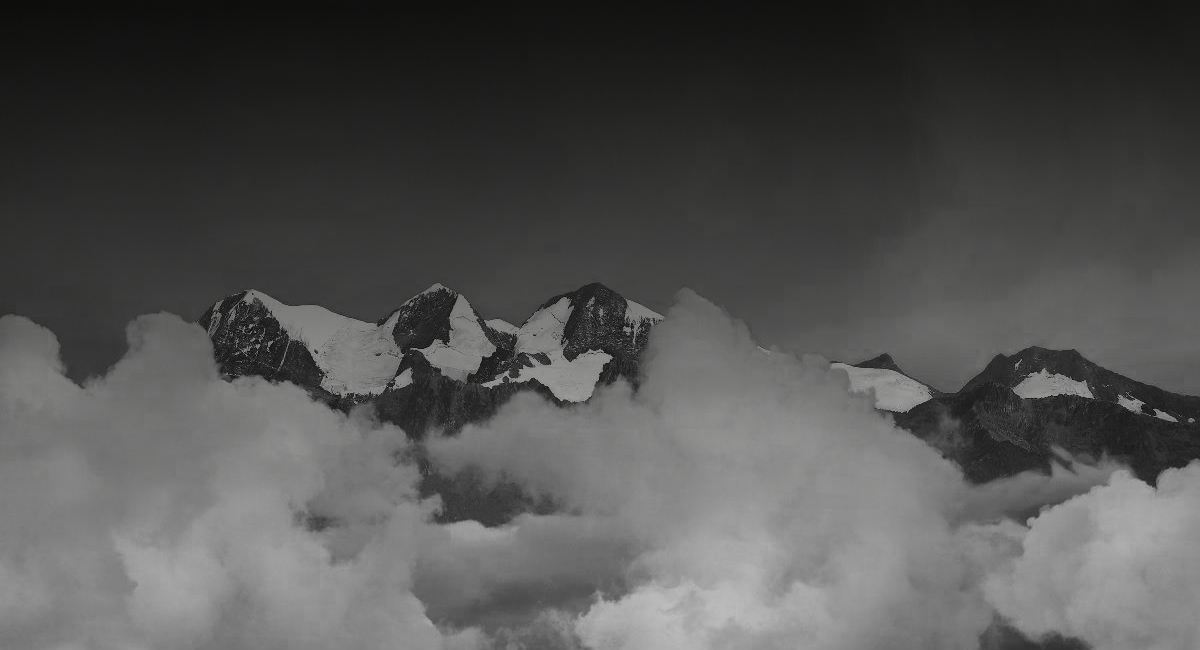 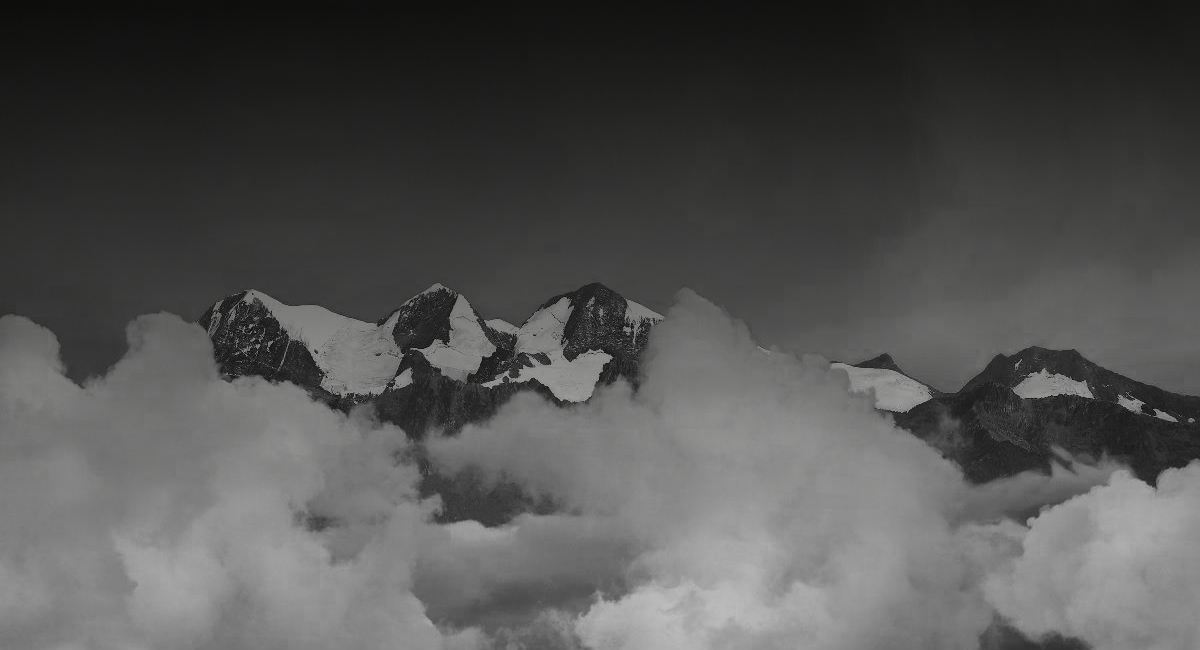 Inserta tu texto aquí
Phasellus euismod enim sit amet mattis euismod. Suspendisse posuere hendrerit velit, vel cursus nunc lobortis nec. Donec facilisis sodales diam sed rhoncus. Cras hendrerit nunc et risus venenatis, quis cursus nunc porttitor. Cras vitae quam bibendum, pretium leo sed, bibendum est. Etiam egestas felis quis mauris posuere facilisis.
02
03
01
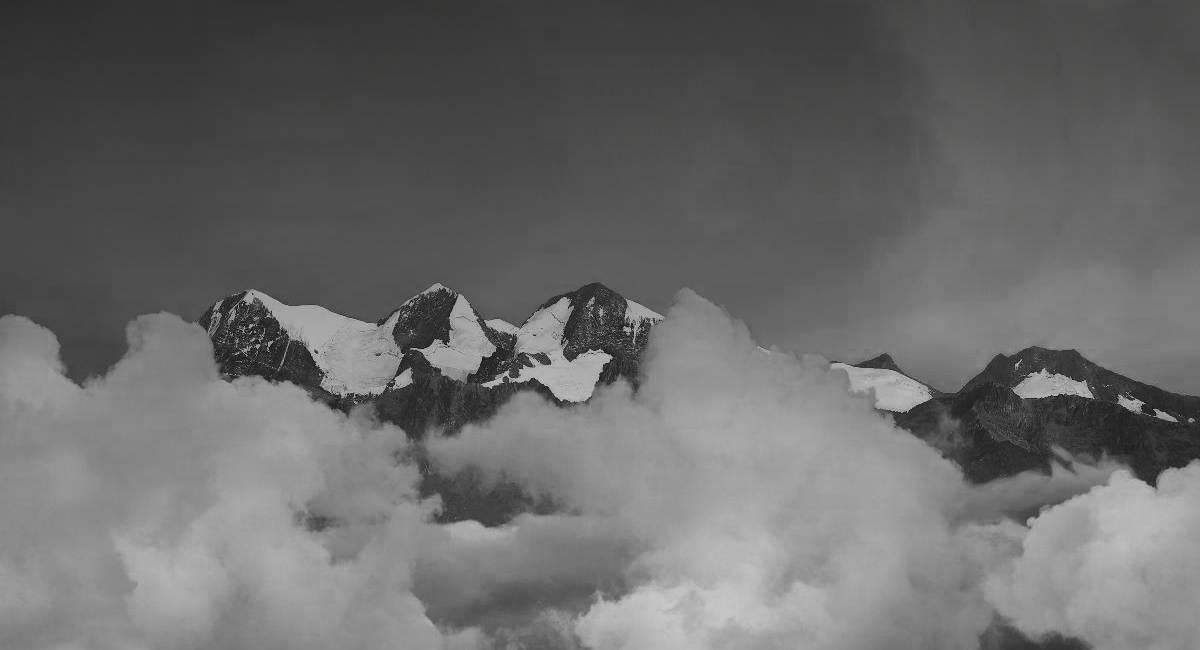 Inserta tu texto aquí
Inserta tu texto aquí
Phasellus euismod enim sit amet mattis euismod. Suspendisse posuere hendrerit velit, vel cursus nunc lobortis nec. Donec facilisis sodales diam sed rhoncus. Cras hendrerit nunc et risus venenatis, quis cursus nunc porttitor. Cras vitae quam bibendum, pretium leo sed, bibendum est. Etiam egestas felis quis mauris posuere facilisis.
Phasellus euismod enim sit amet mattis euismod. Suspendisse posuere hendrerit velit, vel cursus nunc lobortis nec. Donec facilisis sodales diam sed rhoncus. Cras hendrerit nunc et risus venenatis, quis cursus nunc porttitor. Cras vitae quam bibendum, pretium leo sed, bibendum est. Etiam egestas felis quis mauris posuere facilisis.
Lorem ipsum dolor sit amet, consectetur adipiscing elit. Nunc placerat sem ut sem gravida rutrum. Mauris molestie rhoncus mauris quis lacinia. In et magna pellentesque, placerat erat condimentum, cursus lorem.
Donec dignissim vel lectus eget consectetur. Proin porttitor facilisis lorem. Nam nisl mauris, maximus eget urna id, rhoncus luctus est. Lorem ipsum dolor sit amet, cquis sapien. Cras fermentum consequat ornare. Praesent eu leo vel purus blandit laoreet. Duis congue lorem ut lorem bibendum, ac lobortis ex volu.
L
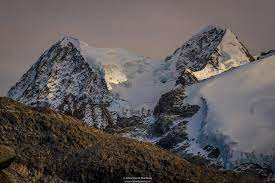 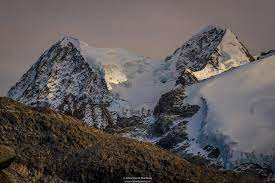 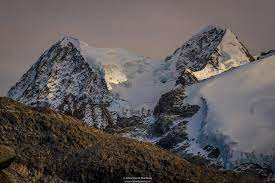 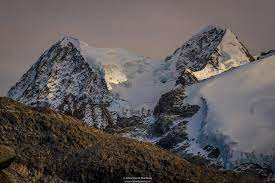 LOREM IPSUM
LOREM IPSUM
LOREM IPSUM
LOREM IPSUM
LOREM IPSUM
LOREM IPSUM
LOREM IPSUM
LOREM IPSUM
"Lorem ipsum dolor sit amet, consectetur adipiscing elit, sed do eiusmod tempor incididunt ut labore et dolore magna”.
"Lorem ipsum dolor sit amet, consectetur adipiscing elit, sed do eiusmod tempor incididunt ut labore et dolore magna”.
"Lorem ipsum dolor sit amet, consectetur adipiscing elit, sed do eiusmod tempor incididunt ut labore et dolore magna”.
"Lorem ipsum dolor sit amet, consectetur adipiscing elit, sed do eiusmod tempor incididunt ut labore et dolore magna”.
Donec dignissim vel lectus eget consectetur. Proin porttitor facilisis lorem. Nam nisl mauris, maximus eget urna id, rhoncus luctus est. Lorem ipsum dolor sit amet.
‹#›
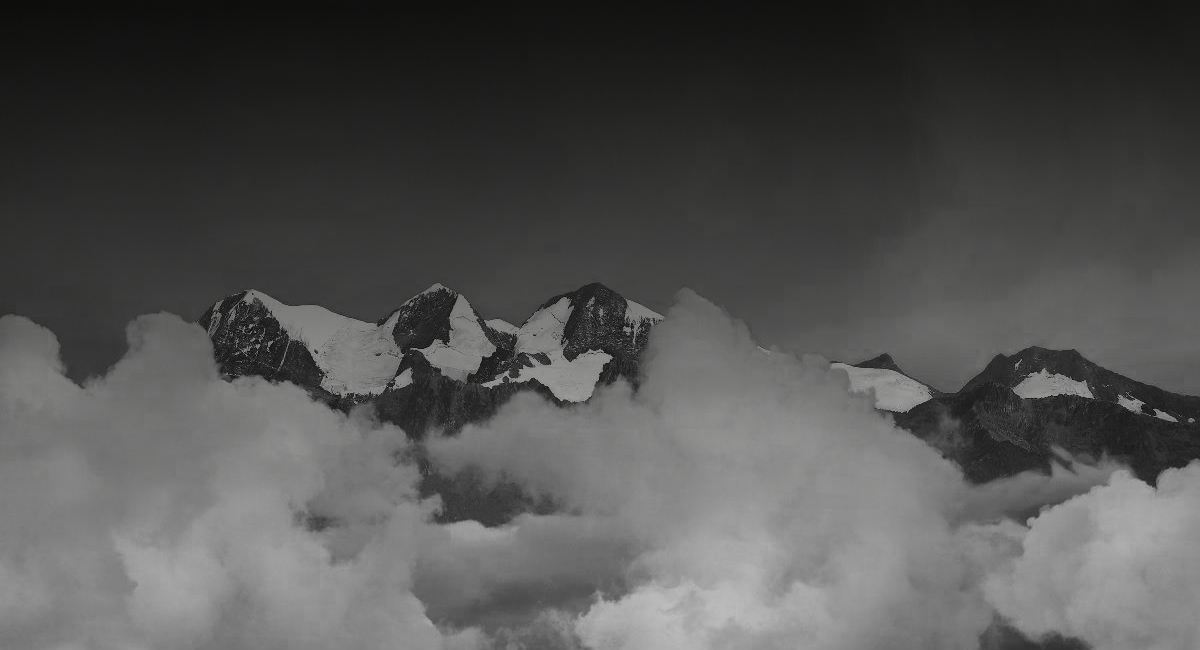 TÍTULO
| SUBTÍTULO
LOREM IPSUM
LOREM IPSUM
LOREM IPSUM
LOREM IPSUM
"Lorem ipsum dolor sit amet, consectetur adipiscing elit, sed do eiusmod tempor incididunt ut labore et dolore magna aliqua.
"Lorem ipsum dolor sit amet, consectetur adipiscing elit, sed do eiusmod tempor incididunt ut labore et dolore magna aliqua.
"Lorem ipsum dolor sit amet, consectetur adipiscing elit, sed do eiusmod tempor incididunt ut labore et dolore magna aliqua.
"Lorem ipsum dolor sit amet, consectetur adipiscing elit, sed do eiusmod tempor incididunt ut labore et dolore magna aliqua.
Donec dignissim vel lectus eget consectetur. Proin porttitor facilisis lorem. Nam nisl mauris, maximus eget urna id, rhoncus luctus est. Lorem ipsum dolor sit amet, quis sapien. Cras fermentum consequat ornare. Praesent eu leo vel purus blandit laoreet. Duis congue lorem ut lorem bibendum, ac lobortis ex volu Donec dignissim vel lectus sit amet, cquis sapien. Cras fermentum consequat ornare. Praesent eu leo vel purus blandit laoreet. Duis congue lorem ut lorem bibendum, ac lobortis ex volu
L
Lorem ipsum dolor sit amet, consectetur adipiscing elit. Nunc placerat sem ut sem gravida rutrum. Mauris molestie rhoncus mauris quis lacinia. In et magna pellentesque, placerat erat condimentum, cursus lorem.

Phasellus euismod enim sit amet mattis euismod. Suspendisse posuere hendrerit velit, vel cursus nunc lobortis nec. Donec facilisis sodales diam sed rhoncus. Cras hendrerit nunc et risus venenatis, quis cursus nunc porttitor. Cras vitae quam bibendum, pretium leo sed, bibendum est. Etiam egestas felis quis mauris posuere facilisis.
LOREM IPSUM
LOREM IPSUM
00
00
LOREM IPSUM
LOREM IPSUM
Lorem ipsum dolor sit amet, consectetur adipiscing elit. Nunc placerat sem ut sem gravida rutrum.
Lorem ipsum dolor sit amet, consectetur adipiscing elit. Nunc placerat sem ut sem gravida rutrum.
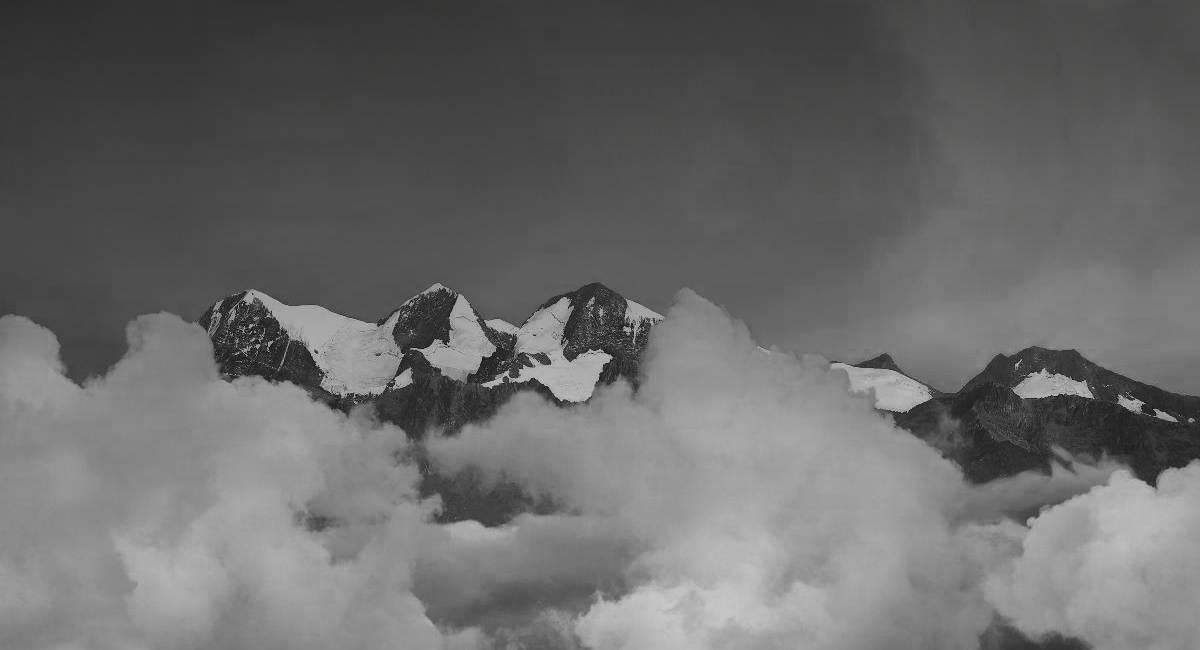 LOREM IPSUM
LOREM IPSUM
00
00
LOREM IPSUM
LOREM IPSUM
Lorem ipsum dolor sit amet, consectetur adipiscing elit. Nunc placerat sem ut sem gravida rutrum.
Lorem ipsum dolor sit amet, consectetur adipiscing elit. Nunc placerat sem ut sem gravida rutrum.
‹#›
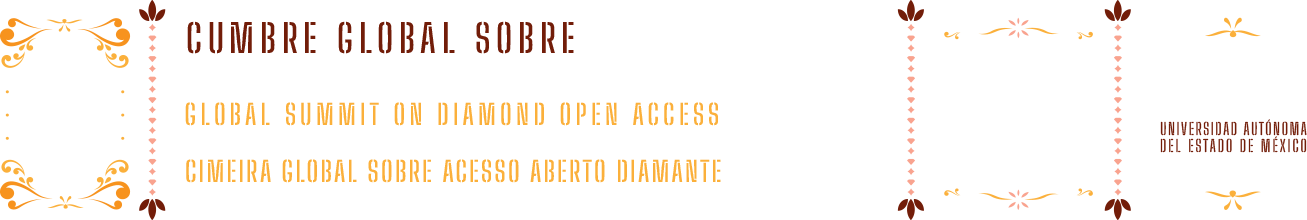 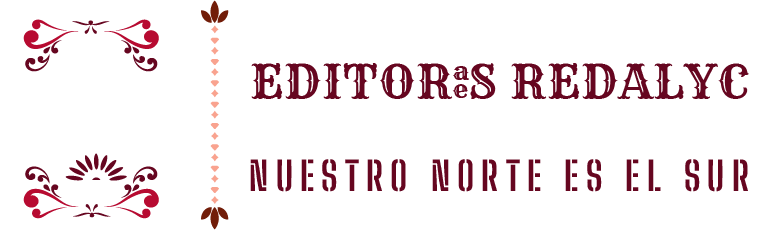 VIDEO-PÓSTERS
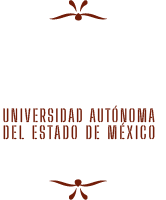 CIENTÍFICOS
TÍTULO
| SUBTÍTULO
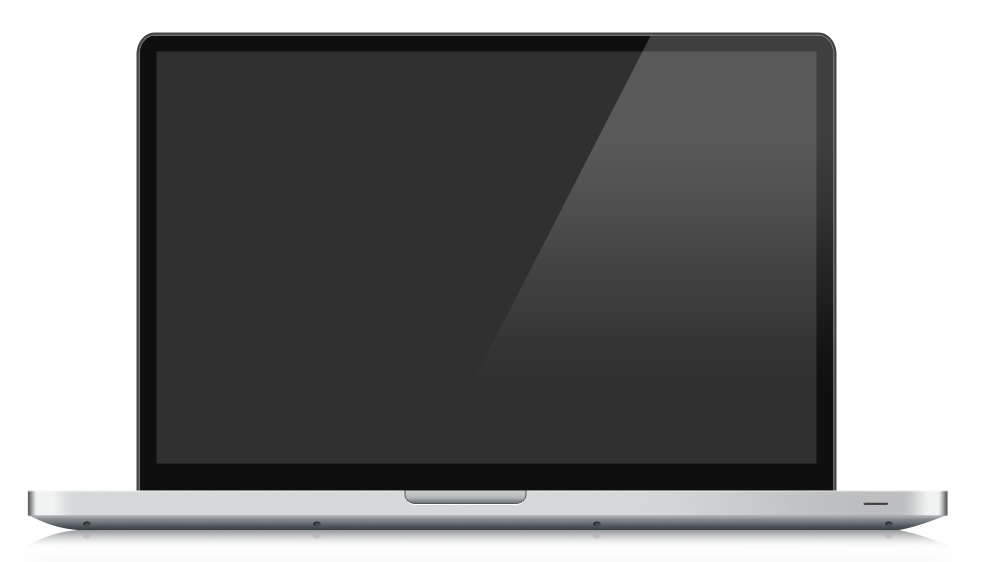 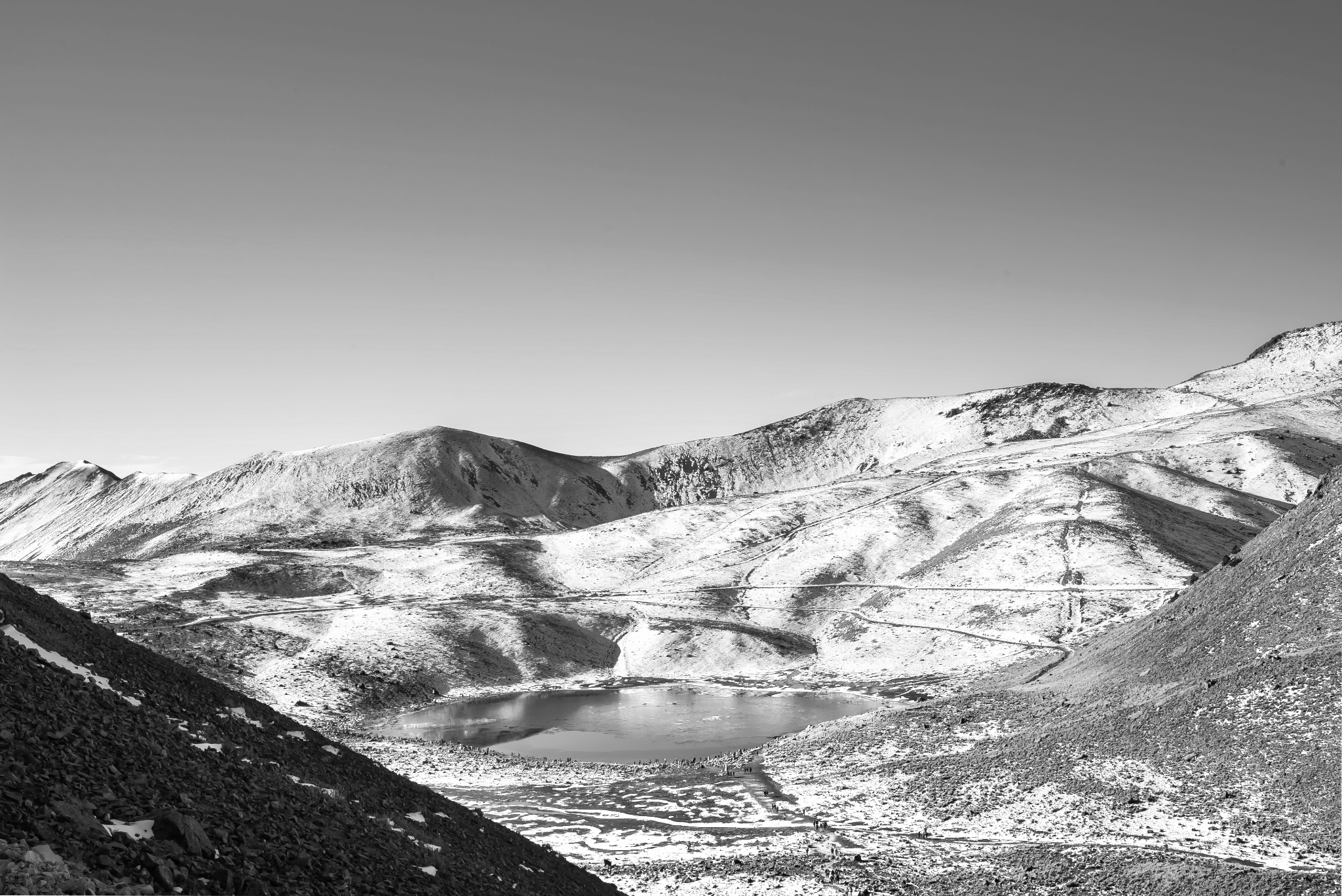 LOREM IPSUM
LOREM IPSUM
LOREM IPSUM
LOREM IPSUM
Quisque laoreet nibh urna, id luctus ligula viverra in. Maecenas nulla elit, vehicula non bibendum et, scelerisque vitae libero. Nam malesuada neque diam, a pellentesque erat vehicula ut.
Quisque laoreet nibh urna, id luctus ligula viverra in. Maecenas nulla elit, vehicula non bibendum et, scelerisque vitae libero. Nam malesuada neque diam, a pellentesque erat vehicula ut.
Lorem ipsum dolor sit amet, consectetur adipiscing elit. Nunc placerat sem ut sem gravida rutrum. Mauris molestie rhoncus mauris quis lacinia. In et magna pellentesque, placerat erat condimentum, cursus lorem.
Donec dignissim vel lectus eget consectetur. Proin porttitor facilisis lorem. Nam nisl mauris, maximus eget urna id, rhoncus luctus est. Lorem ipsum dolor sit amet, cquis sapien. Cras fermentum consequat ornare. Praesent eu leo vel purus blandit laoreet. Duis congue lorem ut lorem bibendum, ac lobortis ex volu.
L
LOREM IPSUM
LOREM IPSUM
LOREM IPSUM
LOREM IPSUM
"Lorem ipsum dolor sit amet, consectetur adipiscing elit, sed do eiusmod tempor incididunt ut labore et dolore magna aliqua.
"Lorem ipsum dolor sit amet, consectetur adipiscing elit, sed do eiusmod tempor incididunt ut labore et dolore magna aliqua.
"Lorem ipsum dolor sit amet, consectetur adipiscing elit, sed do eiusmod tempor incididunt ut labore et dolore magna aliqua.
"Lorem ipsum dolor sit amet, consectetur adipiscing elit, sed do eiusmod tempor incididunt ut labore et dolore magna aliqua.
Donec dignissim vel lectus eget consectetur. Proin porttitor facilisis lorem. Nam nisl mauris, maximus eget urna id, rhoncus luctus est. Lorem ipsum dolor sit amet, cquis sapien. Cras fermentum consequat ornare. Praesent eu leo vel purus blandit laoreet. Duis congue lorem ut lorem bibendum, ac lobortis ex volu.
Donec dignissim vel lectus eget consectetur. Proin porttitor facilisis lorem. Nam nisl mauris, maximus eget urna id, rhoncus luctus est. Lorem ipsum dolor sit amet, cquis sapien. Cras fermentum consequat ornare. Praesent eu leo vel purus blandit laoreet. Duis congue lorem ut lorem bibendum, ac lobortis ex volu.
‹#›
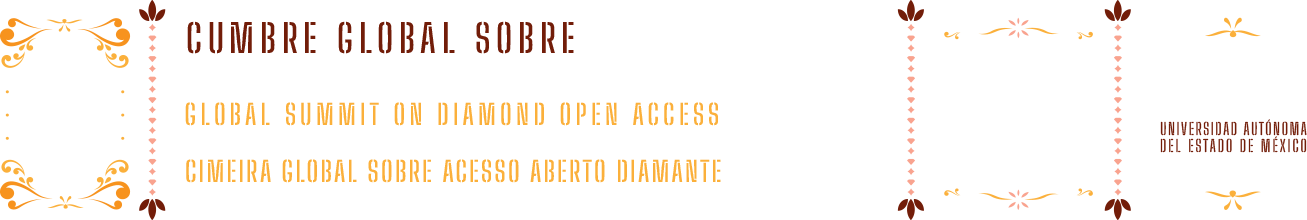 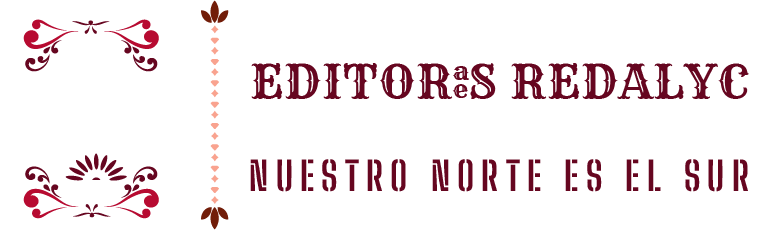 VIDEO-PÓSTERS
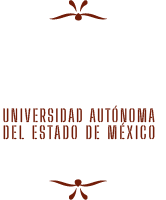 CIENTÍFICOS
TÍTULO
| SUBTÍTULO
MODEL
MONITOR
This paragraph actually is a good place for title description
This paragraph actually is a good place for title description
DESIGN
EXECUTE
OPTIMIZE
This paragraph actually is a good place for title description
This paragraph actually is a good place for title description
This paragraph actually is a good place for title description
Lorem ipsum dolor sit amet, consectetur adipiscing elit. Nunc placerat sem ut sem gravida rutrum. Mauris molestie rhoncus mauris quis lacinia. In et magna pellentesque, placerat erat condimentum, cursus lorem.
Donec dignissim vel lectus eget consectetur. Proin porttitor facilisis lorem. Nam nisl mauris, maximus eget urna id, rhoncus luctus est. Lorem ipsum dolor sit amet, cquis sapien. Cras fermentum consequat ornare. Praesent eu leo vel purus blandit laoreet. Duis congue lorem ut lorem bibendum, ac lobortis ex volu.
L
Donec dignissim vel lectus eget consectetur. Proin porttitor facilisis lorem. Nam nisl mauris, maximus eget urna id, rhoncus luctus est. Lorem ipsum dolor sit amet, cquis sapien. Cras fermentum consequat ornare. Praesent eu leo vel purus blandit laoreet. Duis congue lorem ut lorem bibendum, ac lobortis ex volu.
Donec dignissim vel lectus eget consectetur. Proin porttitor facilisis lorem. Nam nisl mauris, maximus eget urna id, rhoncus luctus est. Lorem ipsum dolor sit amet, cquis sapien. Cras fermentum consequat ornare. Praesent eu leo vel purus blandit laoreet. Duis congue lorem ut lorem bibendum, ac lobortis ex volu.
‹#›
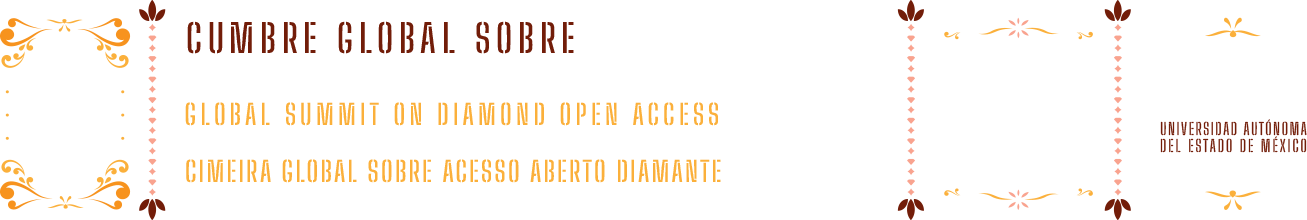 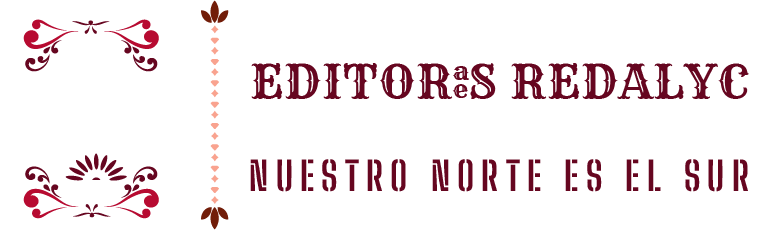 VIDEO-PÓSTERS
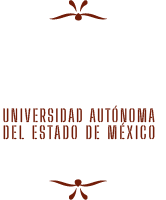 CIENTÍFICOS
2016
2017
2018
Forecast
72.3M
80
80
TÍTULO
56.3M
60
60
40
40
| SUBTÍTULO
20
20
0
0
Jan
Jan
Feb
Feb
Mar
Mar
Apr
Apr
May
May
Jun
Jun
VS
Sales in 2017
Sales in 2018
Sed ut perspiciatis unde omnis iste natus error sit volup m accus antium dolor emque.
Sed ut perspiciatis unde omnis iste natus error sit volup m accus antium dolor emque.
100
72.3M
84.2M
74.6M
72.3M
67.3M
80
60
40
20
0
Europe
Asia
North America
South America
Africa
Sed ut perspiciatis unde omnis iste natus error sit volup m accus antium dolor emque lauda nt ium, totam rem aperiam, eaque ipsa quae ab illo inventore very tatis et quasi architecto beatae vitae dicta sunt explicabo.  Sed ut perspic iatis.
‹#›
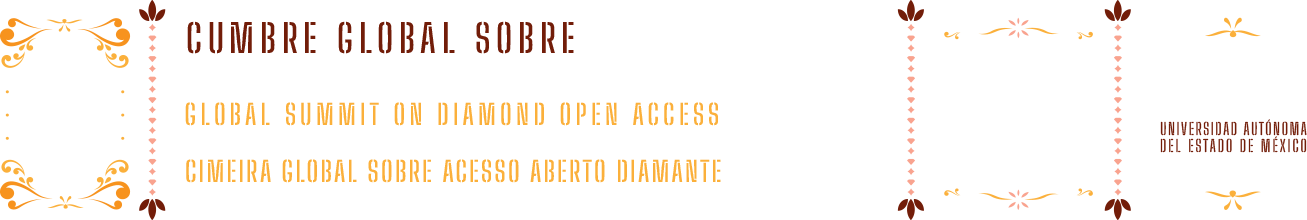 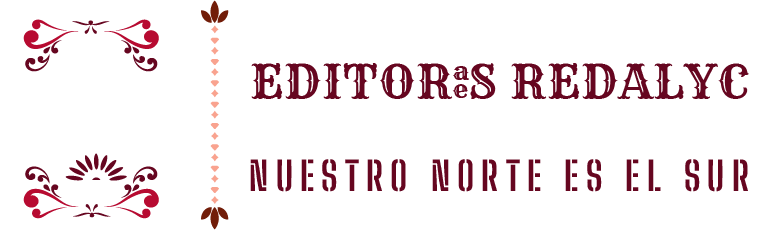 VIDEO-PÓSTERS
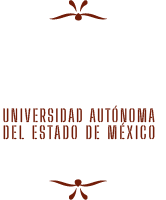 CIENTÍFICOS
2016
2016
2017
2017
2018
2018
49
TÍTULO
South America
33
85
18
| SUBTÍTULO
North America
44
67
25
53
Asia
100
85
85
85
40
80
70
65
Europe
67
65
70
60
53
0
20
40
60
80
100
49
44
40
40
33
25
18
20
0
Europe
Asia
North America
South America
‹#›
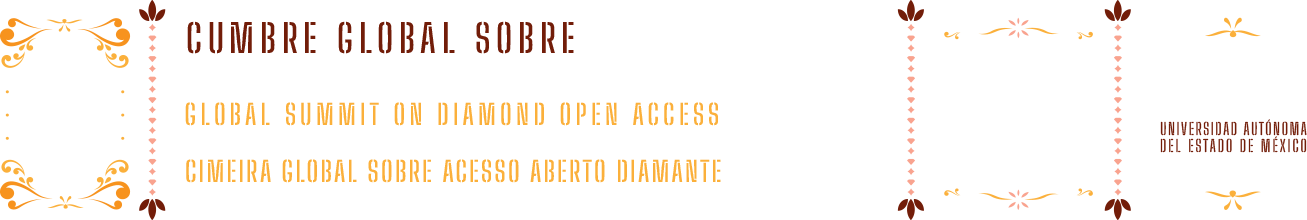 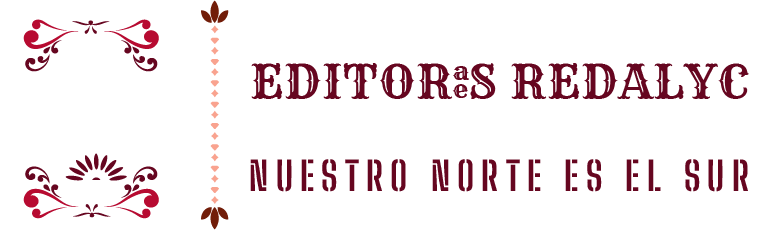 VIDEO-PÓSTERS
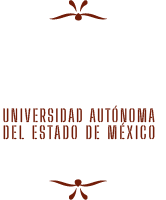 CIENTÍFICOS
2016
2016
2017
2017
2018
2018
49
TÍTULO
South America
33
85
18
| SUBTÍTULO
North America
44
67
25
53
Asia
100
85
85
85
40
80
70
65
Europe
67
65
70
60
53
0
20
40
60
80
100
49
44
40
40
33
25
18
20
0
Europe
Asia
North America
South America
‹#›
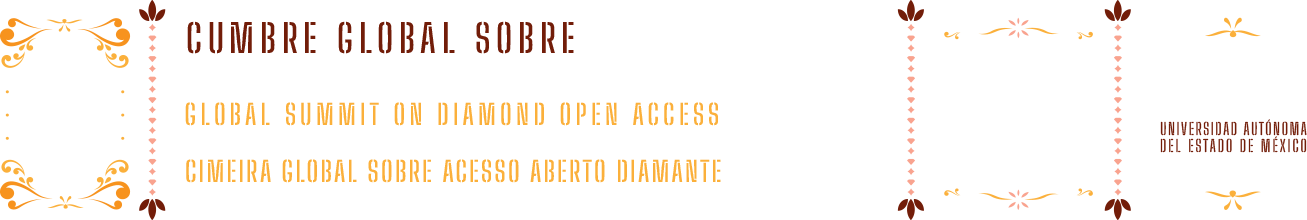 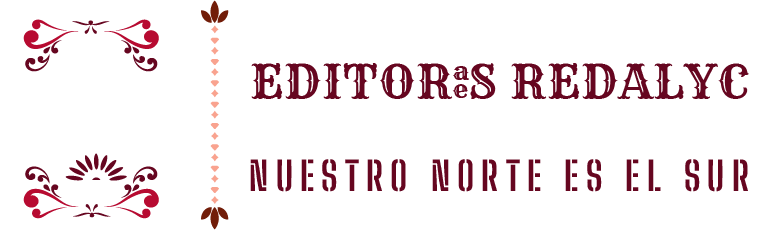 VIDEO-PÓSTERS
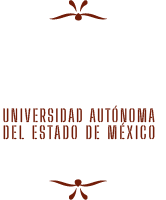 CIENTÍFICOS
TÍTULO
| SUBTÍTULO
33M
22M
25M
44M
25M
$1,800,000
$1,350,000
$730,000
$450,000
2015
2016
2017
2018
‹#›
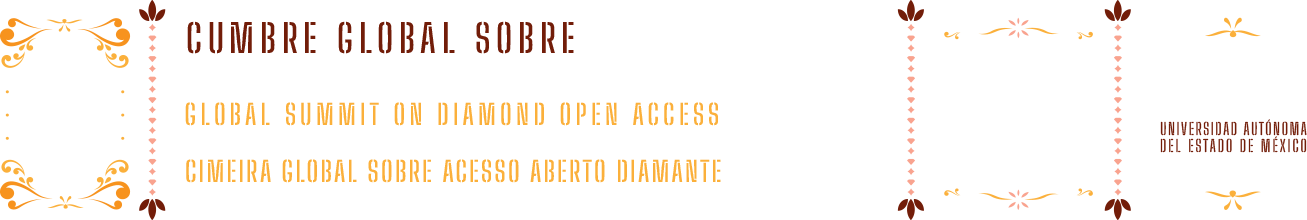 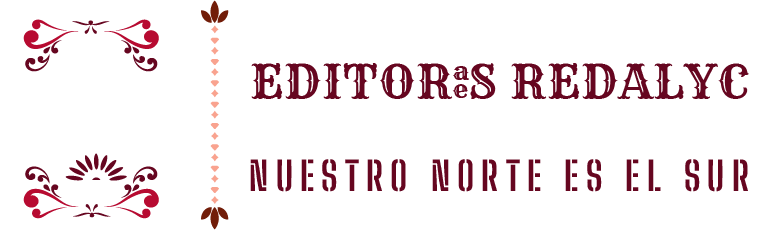 VIDEO-PÓSTERS
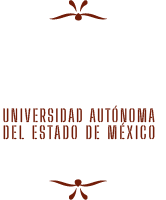 CIENTÍFICOS
TÍTULO
| SUBTÍTULO
Objective & Problem Definition
Develop & Research Preparation
Build, Modeling & Communicate
Objective & Problem Definition
Develop & Research Preparation
Build, Modeling & Communicate
First Title Here
Second Title Here
Third Title Here
Sed ut perspiciatis unde omnis iste natus error sit volup m accus antium dolor emque lauda nt ium, totam rem aperiam, eaque ipsa quae ab illo inventore very tatis et quasi architecto beatae vitae dicta sunt explicabo.  Sed ut perspic iatis.
Sed ut perspiciatis unde omnis iste natus error sit volup m accus antium dolor emque lauda nt ium, totam rem aperiam, eaque ipsa quae ab illo inventore very tatis et quasi architecto beatae vitae dicta sunt explicabo.
Sed ut perspiciatis unde omnis iste natus error sit volup m accus antium dolor emque lauda nt ium, totam rem aperiam.
Sed ut perspiciatis unde omnis iste natus error sit volup m accus antium dolor emque lauda nt ium, totam rem aperiam, eaque ipsa quae ab illo inventore very tatis et quasi architecto beatae vitae dicta sunt explicabo.  Sed ut perspic iatis unde omnis iste natus error sit volup tatem accus antium lroem ipsum.
Sed ut perspiciatis unde omnis iste natus error sit volup m accus antium dolor emque lauda nt ium, totam rem aperiam, eaque ipsa quae ab illo inventore very tatis et quasi.
‹#›
‹#›
‹#›
Rye
Rye
ABCDEFGHIJKLMNOPQRSTUVWXYZ abcdefghijklmnopqrstuvwxyz 0123456789,;:!?”&/*
Aa
⬇︎
Descarga la familia tipográfica
directamente de Google Fonts,
Familia Tipográfica, Rye
Barlow condensado
Aa
Big Shoulders Stencil Display | Delgado
ABCDEFGHIJKLMNOPQRSTUVWXYZ
abcdefghijklmnopqrstuvwxyz
0123456789,;:!?”&/*
Aa
Big Shoulders Stencil Display | Clara
ABCDEFGHIJKLMNOPQRSTUVWXYZ
abcdefghijklmnopqrstuvwxyz
0123456789,;:!?”&/*
Aa
Big Shoulders Stencil Display | Muy Clara
ABCDEFGHIJKLMNOPQRSTUVWXYZ
abcdefghijklmnopqrstuvwxyz
0123456789,;:!?”&/*
Aa
Big Shoulders Stencil Display | Normal
ABCDEFGHIJKLMNOPQRSTUVWXYZ
abcdefghijklmnopqrstuvwxyz
0123456789,;:!?”&/*
Aa
Big Shoulders Stencil Display | Media
ABCDEFGHIJKLMNOPQRSTUVWXYZ
abcdefghijklmnopqrstuvwxyz
0123456789,;:!?”&/*
Aa
Big Shoulders Stencil Display | Negrita
ABCDEFGHIJKLMNOPQRSTUVWXYZ
abcdefghijklmnopqrstuvwxyz
0123456789,;:!?”&/*
Aa
Big Shoulders Stencil Display | Semi negrita
ABCDEFGHIJKLMNOPQRSTUVWXYZ
abcdefghijklmnopqrstuvwxyz
0123456789,;:!?”&/*
Aa
Big Shoulders Stencil Display | Muy Negrita
ABCDEFGHIJKLMNOPQRSTUVWXYZ
abcdefghijklmnopqrstuvwxyz
0123456789,;:!?”&/*
⬇︎
Aa
Big Shoulders Stencil Display | Negro
ABCDEFGHIJKLMNOPQRSTUVWXYZ
abcdefghijklmnopqrstuvwxyz
0123456789,;:!?”&/*
Descarga la familia tipográfica
directamente de Google Fonts,
Familia Tipográfica, Barlow condensado
OPEN SANS
OpenSans Fino
ABCDEFGHIJKLMNOPQRSTUVWXYZ abcdefghijklmnopqrstuvwxyz 0123456789,;:!?”&/*
OpenSans Media

ABCDEFGHIJKLMNOPQRSTUVWXYZ abcdefghijklmnopqrstuvwxyz 0123456789,;:!?”&/*
Aa
Aa
OpenSans Regular

ABCDEFGHIJKLMNOPQRSTUVWXYZ abcdefghijklmnopqrstuvwxyz 0123456789,;:!?”&/*
OpenSans Seminegrita

ABCDEFGHIJKLMNOPQRSTUVWXYZ abcdefghijklmnopqrstuvwxyz 0123456789,;:!?”&/*
Aa
Aa
⬇︎
Descarga la familia tipográfica
directamente de Google Fonts,
Familia Tipográfica, Open Sans
‹#›